Cis487 Game Project: Working title
Destin Centala, Vamsi Kancharla
Game Story
Executive Summary
Player will take role of Bane, a disgraced  warrior who travels unknown lands to find answers from his past. The game begins as Bane comes to an abandoned town, Mustafar. He enters a nearby cave to search for treasure and answers to the mysteries of the abandoned town…
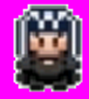 Appearance
Game Play Look and Feel
Appearance will be similar to that of Final Fantasy Games.

 The game will use Character Sprites  to animate:
The playable characters
Enemies
 NPC's used to progress game and story progress
Example Sprites
Example Sprites
Game Play Look and Feel
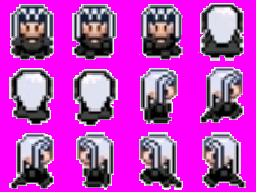 Example Sprites
Example Sprites (2)
Game Play Look and Feel
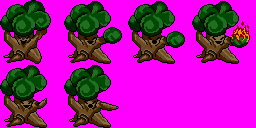 Example Sprites (2)
Player roles and actions
Game Play Look and Feel
The players role will be the adventuring character, Bane.

 The player will involve in fighting random battles with multiple enemies.

 The player can interact with the NPC's to gain knowledge and clues toward solving presented quests and problems that come across the hero.

The player will also be able to level his "magic" skills in a sensible manner to customize his character's build.
Strategies and motivations
Game Play Look and Feel
Strategies and motivations include experience and item rewards received after:
 winning random battles
 completing quests
 solving small puzzles
 exploring new areas 

Strategies will be formed due to skill selection and upgrading on how to overcome all these obstacles.
Level summary/story progression
Game Play Look and Feel
Levels will consist of:
Diverse dungeons
Caves
Enemies that will fight and use different strategies

The hero will have to fully explore and conquer in order to progress to the next chapter of the story.
Hardware
Development  Specification
Hardware includes: 
PC
Monitor
Keyboard
Mouse
Speakers
Software
Development  Specification
Game Development: 
Direct SDK.
Visual Studio 2008.

Software Requirements for game play: 
Windows OS(Windows Millennium, XP, Vista).
Latest version of DirectX(Feb 08).
Programming Style
Development  Specification
2 Dimensional Arrays for Maps.

  1 Dimensional Arrays for Character Sprites.